Snart börjar… 
Demo av version 2.31
Mötet spelas in. Inspelningen och chatten kommer läggas upp på ladok.se. 

Vill du vara anonym? 
Stäng av kamera och mikrofon. Skicka direktmeddelanden i chatten till Moa Eriksson.
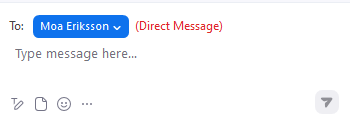 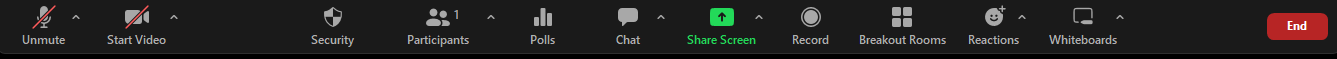 Demo av version 2.31
Klara Nordström, användarstöd och kommunikation 
Moa Eriksson, användarstöd och kommunikation

20 november 2023
Detta kommer demonstreras
Utbildningsplanering: Ny regel kan läggas in för Signalering
Andra förbättringar
Utbildningsinformation: Det är nu möjligt att redigera samt med registervård ändra fr.o.m-datum på moduler.
Andra förbättringar
Individuell studieplan
Tillgodoräknanden med målet "Annan specifikation" visas nu i fliken "Kurser och konferenser".
Diarienummer visas i PDF.
Tidplan har en förbättrad layout i PDF.
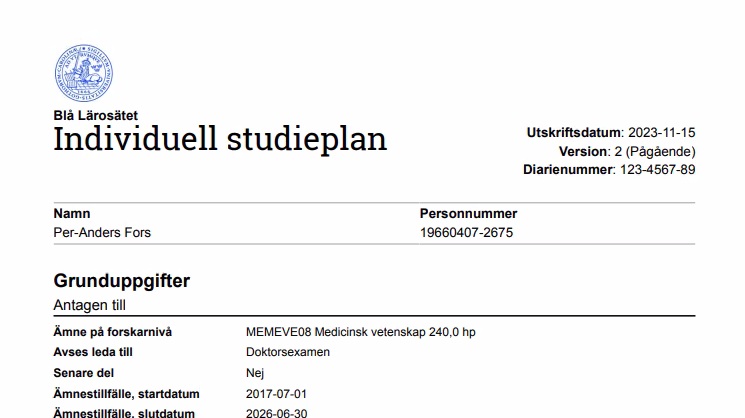 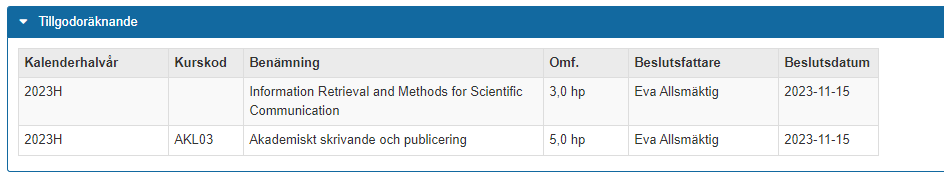 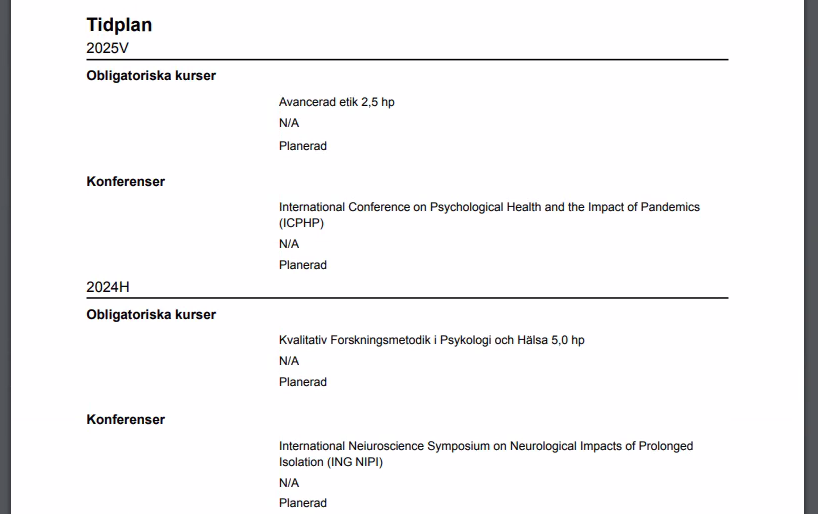 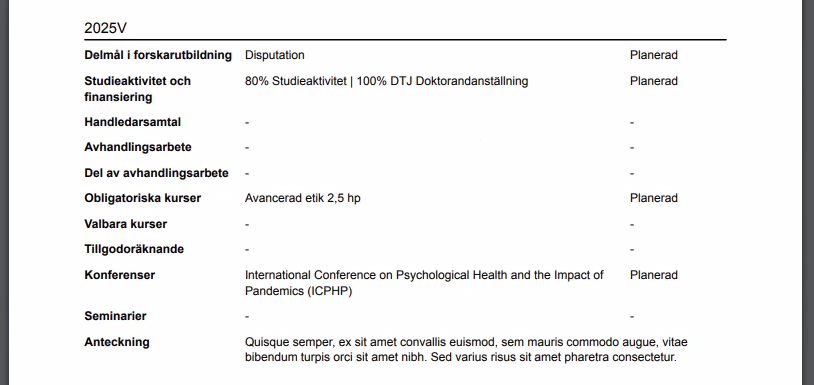 Andra förbättringar
Processtöd
Menyvalet "Process" har bytt namn till "Processkonfiguration". Menyvalet kommer i nästa version att tas bort och ersättas med det menyval som idag är märkt med BETA.
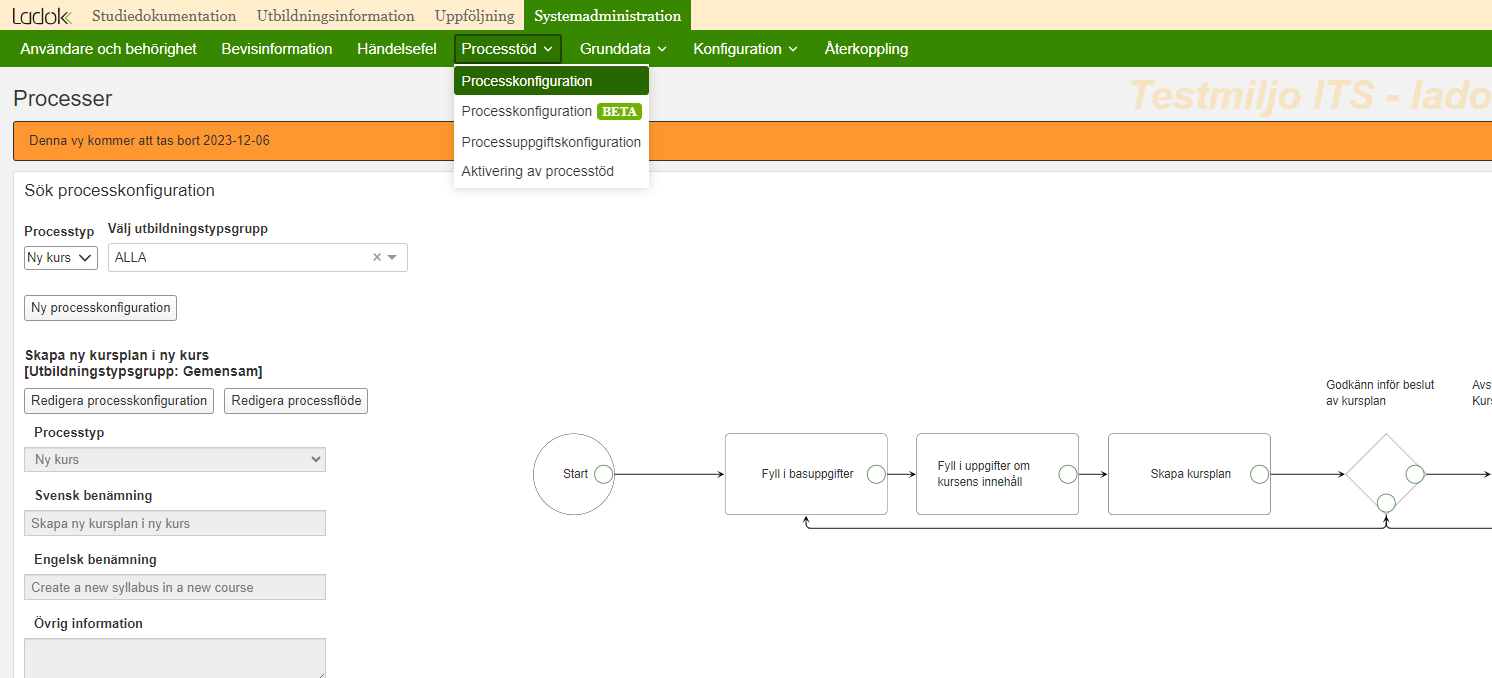 Andra förbättringar
Processtöd
Menyvalet "Process" har bytt namn till "Processkonfiguration". Menyvalet kommer i nästa version att tas bort och ersättas med det menyval som idag är märkt med BETA.
Rullista för organisation har kompletterats med organisationskod.
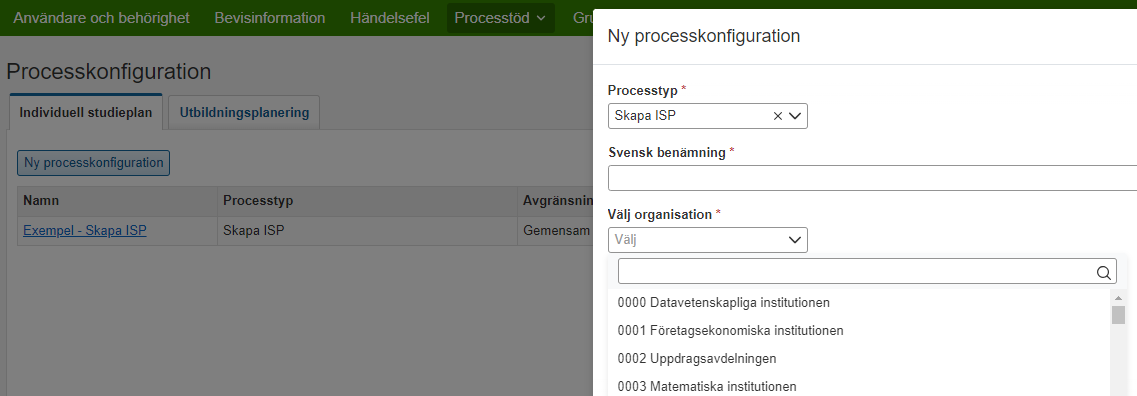 Andra förbättringar
Ladok för studenter: Länktext för att fortsätta till Ladok för studenter efter varning om saknad AL2-nivå förbättrad.
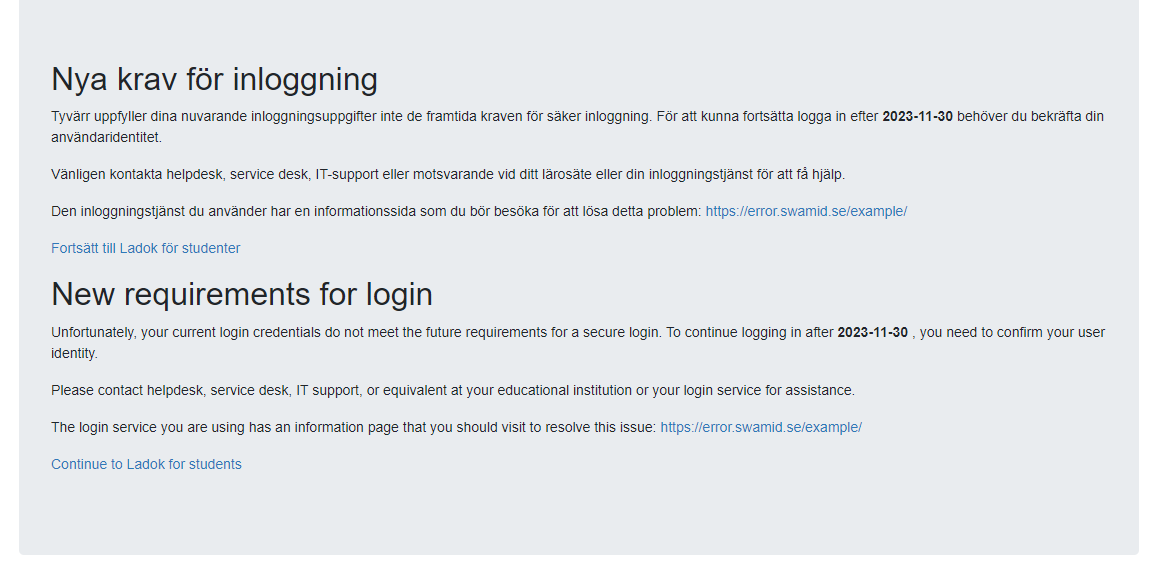 Viktiga rättningar
Utbildningsinformation: Ordningen på attributen som visas i samband med att ett utbildningstillfälle ska flyttas är ändrad på så sätt att fr.o.m.-datum alltid ska synas.
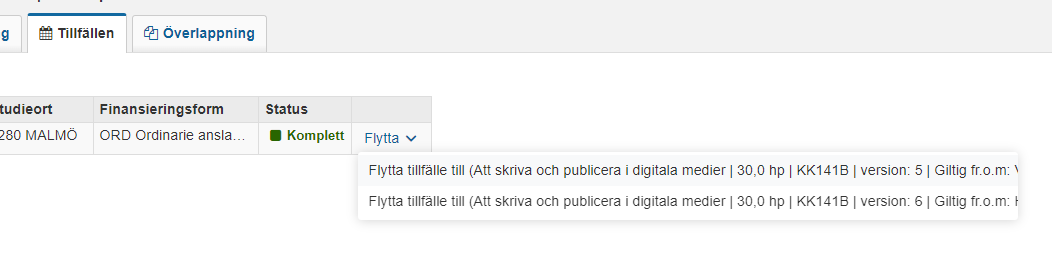 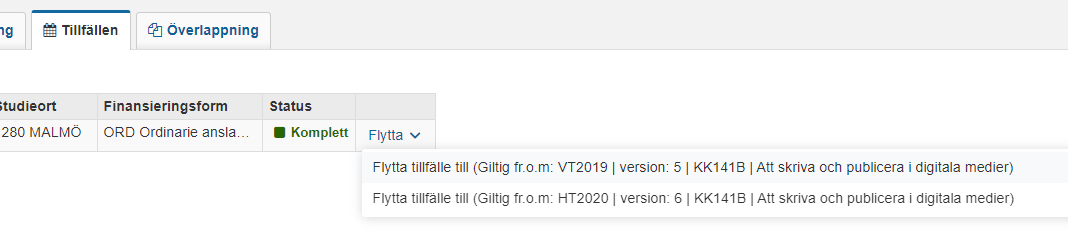 Viktiga rättningar
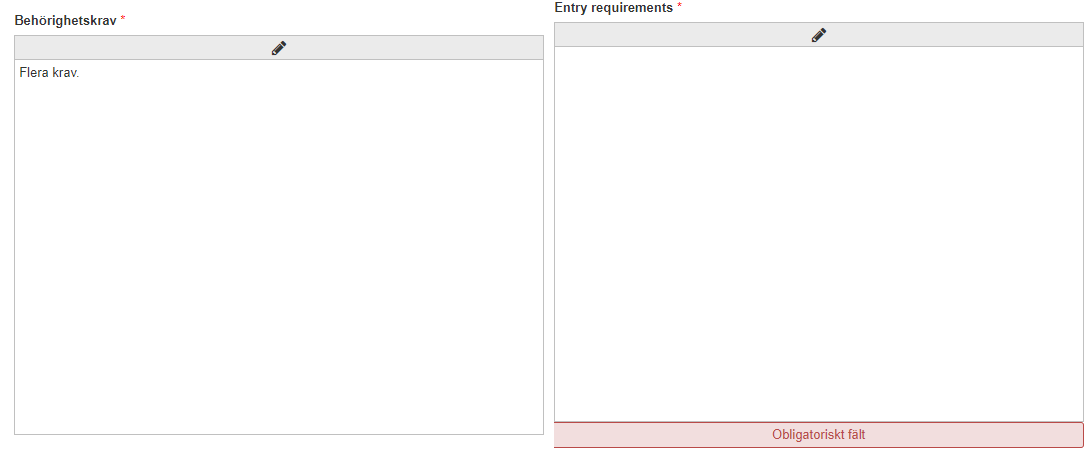 Utbildningsinformation: Ordningen på attributen som visas i samband med att ett utbildningstillfälle ska flyttas är ändrad på så sätt att fr.o.m.-datum alltid ska synas. 
Utbildningsinformation: Nu krävs inte längre att engelska värden läggs in för attribut med flerspråksstöd.
Andra meriter och Andra resultat: Nu går det återigen att ta bort examinationsdatum vid rättning.
Aktivitetstillfälle: Sökning på datum fungerar nu korrekt.
Utdata studieavgiftsbetalning: Adresslista skapas nu för hela utsökningsresultatet.
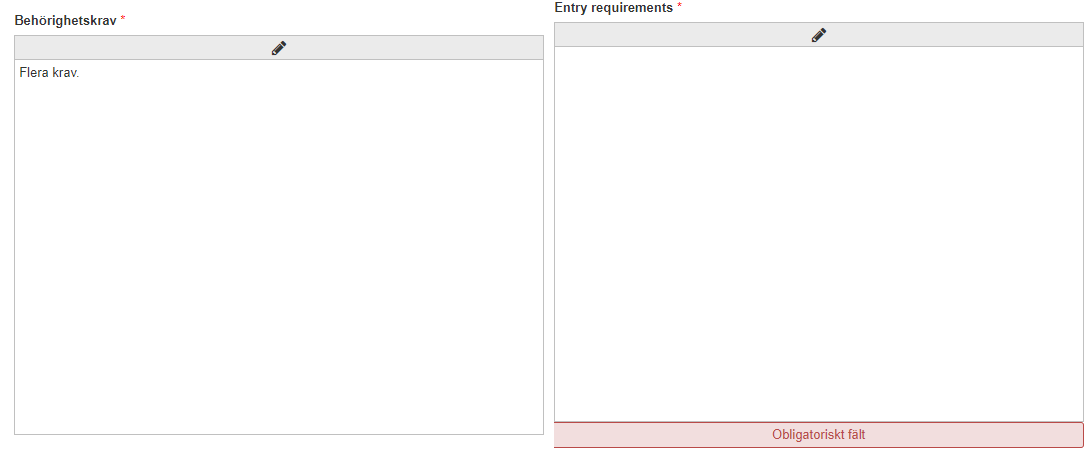 Migrering av bevis i version 2.31
Produktionsmiljön
Migrering startar fr.o.m. 22 november
Görs för ett lärosäte i taget
Tar några timmar
Går inte att utfärda nya bevis medan migreringen körs
När migreringen är klar 
Migrerade bevis går inte att justera/ändra/ta bort eller ta fram nya bevisdokument för
Nya bevis kan utfärdas. Dessa går att justera/ändra/ta bort och ta fram nya bevisdokument för
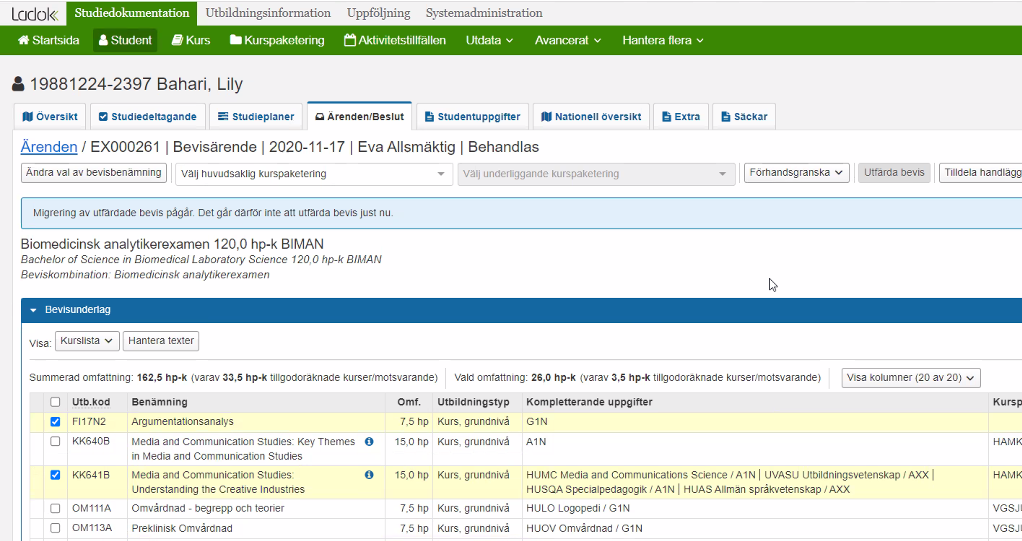 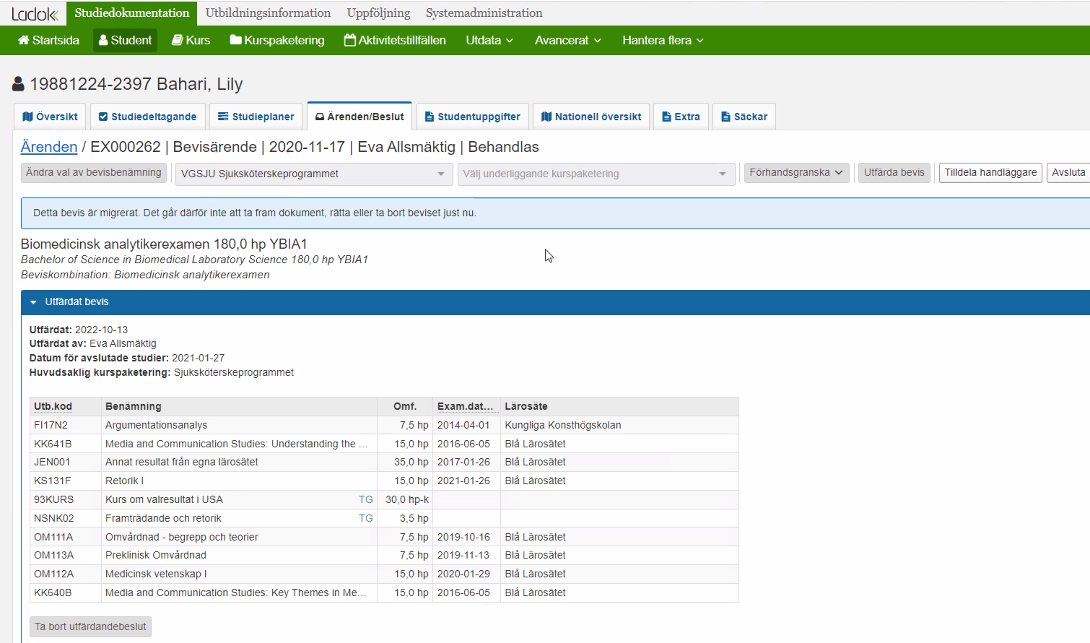 Mejl till lokala kontaktpersoner 15/11
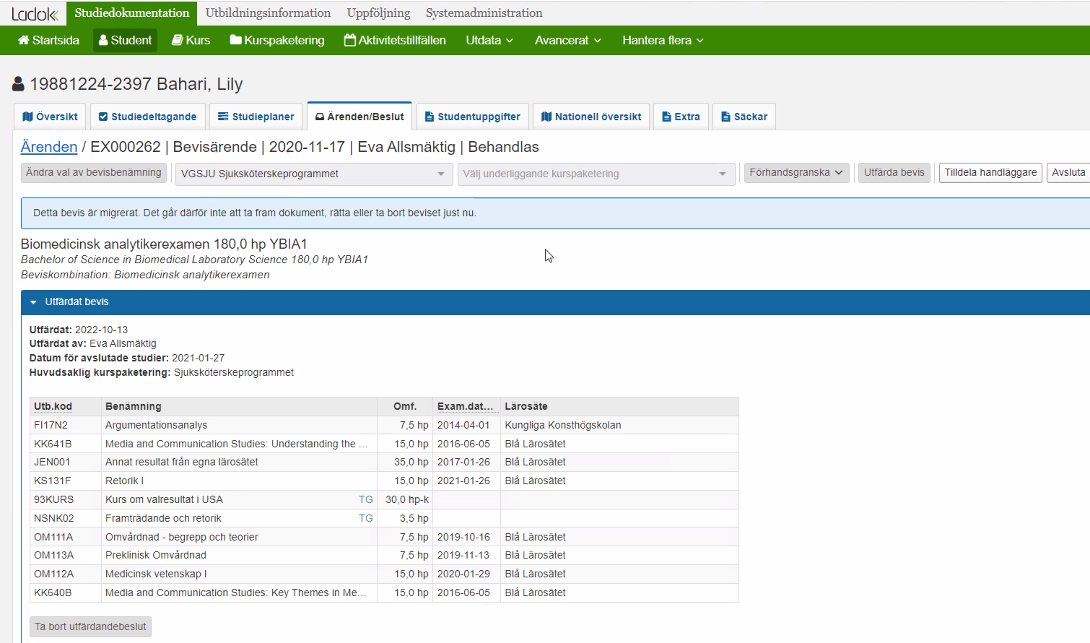 Migrering av bevis i version 2.31
Produktionsmiljön
Migrering startar fr.o.m. 22 november
Görs för ett lärosäte i taget
Tar några timmar
Går inte att utfärda nya bevis medan migreringen körs
När migreringen är klar 
Migrerade bevis går inte att justera/ändra/ta bort eller ta fram nya bevisdokument för
Nya bevis kan utfärdas. Dessa går att justera/ändra/ta bort och ta fram nya bevisdokument för
Testmiljön
Migrering startar 20 november
Tar ca 4 dagar
Mejl till lokala kontaktpersoner när den är klar
Går inte att testa nya funktionaliteten för att rätta/ändra medan migreringen körs
När migreringen är klar 
Kan testa nya funktionaliteten för att rätta/ändra bevis
Mejl till lokala kontaktpersoner 2/11
Mejl till lokala kontaktpersoner 15/11
DEMO
Utbildningsplanering - Signalering
Ny regel för kontroll om värde saknas på attribut